Avis Garcia, PhD
Addiction Technology Transfer Center
July 14, 2021
Colonialism, Indigenous Trauma and Healing
Objectives
History
Culture
Implications for Substance Abuse
Suicide
Historical Trauma Theory
Epigenetics
ACE Study
Forced Acculturation
Boarding Schools
Avis Garcia, PhD
Objectives’s Cont…
Boarding Schools
Addiction and Trauma
How to Help
Prevention & Healing
Cultural Considerations
Avis Garcia, PhD
History
Unlike many other ethnic minorities, Native Americans had resources and means to survive.
567 federally recognized tribes with 175 languages.
European’s introduced disease that decreased native populations to 10% of what they were at the end of the 18th century.
©️Avis Garcia, PhD
History continued . . .
In 1887, U. S. Government judged that the Natives couldn’t manage the land, so they placed the property in a trust.
By removing land and forming reservations, families were displaced and separated. 
Existing literature points to the importance of non-Native practitioners understanding the unique history of Native people.
©️Avis Garcia, PhD
[Speaker Notes: And the impact of this history on contemporary realities. This includes understand the legacy of historical trauma and the related unresolved grief.]
American Indians are not considered racial minority groups, but rather members of sovereign nations which are separate and distinct political entities.

Dual Citizenship

Formal Tribal Government Leadership
Structure and protocols.
Avis Garcia, PhD
Nations
Warfare/Genocide
Removal/Relocation
This Photo by Unknown Author is licensed under CC BY-SA-NC
Avis Garcia, PhD
Historical Trauma in Native Nations
Removing Food Sources
Conditions on the Reservations
Avis Garcia, PhD
Culture and Society
50% High School graduates
3x poverty rate of rest of population
50% NA’s on or near reservation are unemployed
Median family income is $40,360
31% live below poverty
Many drop out of high school and do not finish college
Households headed by females
©️Avis Garcia, PhD
Implications for Substance Abuse
Acculturation stress and decreased economic and educational opportunities on reservation, have been implicated in understanding increased risk for substance abuse among tribal youth. 
Recognition of differences in cultural values.
©️Avis Garcia, PhD
Alcohol & Drugs
Alcohol-related motor vehicle fatalities are higher 68.1%
Attitudes toward drinking vary, those on reservation more likely to binge drink
NA’s 6x more likely to die of alcohol related causes
Cirrhosis is the 6th leading cause of death
62% of violent offenses involve alcohol, compared to 42% of other races.
Violent crimes experienced by NA’s 48% involved alcohol, 9% drugs, 14% both.
©️Avis Garcia, PhD
Suicide
NA’s are 2x more likely to attempt and complete suicide than the general population
Low self-esteem, cultural identity conflicts, lack of positive role models, abuse history, social pressures to use substances, hopelessness and breakdown in the family are contributors to substance use that lead to increased suicidality and engagement in risky behaviors.
©️Avis Garcia, PhD
Health Disparities in Wyoming
©️Avis Garcia, PhD
Wyo Vital Stats
Causes of Deaths for Wyoming’s Tribal Population  2001-10/11
©️Avis Garcia, PhD
Theory of HT
Considered clinically applicable to Native American individuals by counselors, psychologists, and psychiatrists. 
NA’s subjected to traumas that are specific historical losses of population, land, family, and culture. Resulting in historical loss symptoms related to social-environmental and psychological functioning that continue today. (Whitbeck, et al, 2004)
As a result, subsequent generations left with feelings of shame, powerlessness, and subordination.
©️Avis Garcia, PhD
[Speaker Notes: Denial of NA’s to properly mourn their losses. Mourning practices were disrupted in 1883 when Federal law prohibited NA’s from practicing traditional ceremonies.  This law remained in effect until 1978, American Indian Religious Freedom Act was enacted.  Brasfield (2001) proposed diagnostic criteria for “Residential School Syndrome) tailors the signs and symptoms of PTSD to residential school experience to NA’s.]
Historical Trauma (HT)
Dr. Maria Yellow Horse Brave Heart defines historical trauma as “the cumulative emotional and psychological wounding over one’s lifetime and from generation to generation following loss of lives, land and vital aspects of culture.” (2003, p.7)
The poverty, violence, poor health, suicide, unemployment, addiction, and hopelessness in many Native communities are clear symptoms of unresolved grief and pain due to genocide.
©️Avis Garcia, PhD
[Speaker Notes: HT response is a cluster of symptoms or behaviors, such as “depression, self-destructive behavior, suicidal thoughts and gestures, anxiety, low self-esteem, anger, and difficulty recognizing and expressing emotions (Braveheart, 2003) p.7).]
HT cont…
Literature on PTSD of Jewish Holocaust
US has not acknowledged responsibility for the holocaust of Native Americans
Mental health professionals and educators often lack knowledge of tribe’s history
Oppression is prevalent throughout history
Terms throughout: cultural identity crisis, forced acculturation, and Intergenerational Trauma are unfamiliar concepts of most MH professionals and non-Native educators.
©️Avis Garcia, PhD
[Speaker Notes: Cultural loss for subsequent generations.]
Passed Through Generations
This Photo by Unknown Author is licensed under CC BY-NC
Avis Garcia, PhD
Epigenetics
How Biology Contributes to Cycles of Trauma
How can one live with pain that you didn’t personally experience?
Evidence at the cellular level that powerful stressful environmental conditions can leave an imprint or ”mark” on the epigenome (cellular genetic material) that can be carried into future generations with devastating consequences.
Babies can be born with a predisposition to PTSD, and addictive behaviors due to environmental factors
Avis Garcia, PhD
[Speaker Notes: In other words, the stressors experienced by a mother during pregnancy impact the child who is entirely dependent on her in womb. The presence of stress hormones in her system, all these things effect her child. Just as the way she eats, and sleeps. An infant with a stressed mother has more difficulty regulating and managing their own stress reactions later in life. This can include predisposition to diabetes, depression and anxiety.]
DNA articles
Scientists have found that memories may be passed down through generations in our DNA. (Taken from The Mind Unleashed)
Childhood trauma leaves a mark on DNA of some victims: Gene-environment interaction causes lifelong dysregulation of stress hormones. Max-Planck-Gesellshaft.
©️Avis Garcia, PhD
Articles
Physical Transmission of Trauma
https://www.pbs.org/newshour/show/study-finds-ptsd-effects-may-linger-body-chemistry-next-generation
https://newsmaven.io/indiancountrytoday/archive/trauma-may-be-woven-into-dna-of-native-americans-CbiAxpzar0WkMALhjrcGVQ/
©️Avis Garcia, PhD
ACE study
©️Avis Garcia, PhD
[Speaker Notes: Dr. Donaldy Wayne, and Denise Lajimodiere (NDSU)]
Avis Garcia, PhD
Understanding
Existing literature on practice points to the importance of understanding the unique history of Native people and the impact of this history on contemporary realities.
All points to the legacy of HT and the related unresolved grief (Braveheart-Jordan & DeBruyn, 1995).
©️Avis Garcia, PhD
[Speaker Notes: PRACTICE ISSUES: Includes the forced relocation of Native American people and the impact of boarding schools. Boarding schools broke apart families and forbade the use of Native language, practice of traditions, and spirituality.]
Crazy Native Fact
Native Americans weren’t allowed US citizenship until June 2, 1924
Let that sink in. We lived here first… for thousands of years. And less than a hundred years ago we were finally given citizenship.
©️Avis Garcia, PhD
Federal Law Denial
Denial of NA’s to properly mourn their losses. Mourning practices disrupted in 1883 when Federal Law prohibited NA’s from practicing traditional ceremonies. This disenfranchised grief has resulted in NA’s not being able to carry out traditional grief practices (BraveHeart, et. al, 2011)

In 1978, American Indian Religious Freedom Act.
Avis Garcia, PhD
[Speaker Notes: Native Americans were unable to legally practice traditional “religion” until the religious freedom act  was enacted. As a result, subsequent generations have been left with feelings of shame, powerlessness and subordination.]
Northern Arapaho
The right to vote governed by state law; until 1957.
Important that the non-Native look at the history of the tribe first, to begin to understand the struggles of the people.
Multicultural competence is an ethical mandate in accordance with ACA (2015)
©️Avis Garcia, PhD
[Speaker Notes: HISTORY]
History cont…
Historical evidence in and out of the Rocky Mountains of Colorado
Followed the buffalo
Gold rusk in 1860’s, disrupted life and pushed north, camped at Medicine Bow
Several trails in Laramie mountains
Beautiful Estes park region for generations
Nov. 30, 1864 – Sand Creek Massacre under Col. John Chivington. Chief Black Kettle and Little Antelope.
©️Avis Garcia, PhD
Damn any man who sympathizes with the Indians. I have come to kill Indians and believe it is right and honorable to use any means under God’s Heaven to kill them. 

Colonel John Milton Chivington
U.S. Army
©️Avis Garcia, PhD
Forced Acculturation
1878 military escort to Wind River Rez
Shoshone there first, on-going strife. Traditional enemy of the Arapaho.
Boarding School: 1900’s denied practice of cultural and spiritual ways, families ripped apart, children taken, many children died.
©️Avis Garcia, PhD
[Speaker Notes: Kill the Indian, Save the Man: The Genocidal Impact of American Indian Residential Schools (2004) Ward Churchill.  Carlisle Indian School 1879, Aimed to “civilize” and Americanize” the Indian. Beginning in 1877.]
Boarding Schools
“Kill the Indian, save the man” was the motto of Richard Henry Pratt, the most prominent Indian educator of the late 1800s.
Progressive reformers like Pratt believed it was essential to get Indian children away from their families and nations in order to prevent parents from raising the children in their own cultures. So the reformers founded boarding schools where children could be isolated from Indian languages, values, and traditions. Cultural erasure was the stated goal.
©️Avis Garcia, PhD
[Speaker Notes: Many children were physically and sexually abused and developed a variety of problematic coping strategies e.g., alcohol and drug use, suicide, denial and scapegoating other natives. Led to loss of ethnic identity. Removal of children from families is one of the most devastating traumas because it resulted in disruption of family structure.]
Stolen Children
Avis Garcia, PhD
General Richard Pratt
“A great general has said that the only good Indian is a dead one […] In a sense, I agree with a sentiment but only this: that all Indian there is in the race should be dead. Kill the Indian in him, and save the man.” – paper read by Carlisle Indian School Founder, 1892
Avis Garcia, PhD
[Speaker Notes: convention]
Boarding Schools
©️Avis Garcia, PhD
[Speaker Notes: Fort Washakie Roberts Episcopal Mission.]
CARLISLE INDIAN SCHOOL 1890
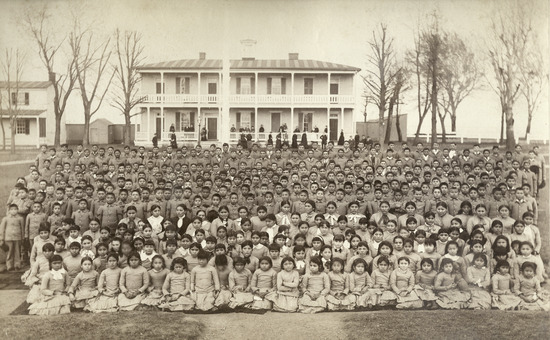 Avis Garcia, PhD
[Speaker Notes: Boarding Schools (187901920s)]
Carlisle
Avis Garcia, PhD
[Speaker Notes: 13 Northern Arapaho and 2 Shoshone children arriving at Carslile Indian School in 1881. courtesy of Carslile Indian School Digital Resource Center. Little Plume (Back row, far left) Little Chief (Last row, second far from left), Horse (Front Row, second from right) Posed after their arrival at the school. Little Chief is Chief Sharp Nose son. 2017 in July Little Plume is still missing. They exhumed the remains and this grave had the remains of 2 17 year old males and it wasn’t Little Plume.]
FORCED ASSIMILATION
©️Avis Garcia, PhD
At Carlisle
There were 10,000 Indian children between 1879-1918.

There are 186 graves that are marked with tombstones, an unknown number buried without
Avis Garcia, PhD
[Speaker Notes: Little Chief and Little Horse remains. The grave marked for Little Plume actually contained the bones of two other unidentified students. Little Plume was scheduled for disinterment with the two other children. Little Plume a 10-year old Northern Arapaho boy who died while attending the school in 1882. the Army’s first attempt to recover his remains was unsuccessful, so between June 14 and July 3 it will try again. 2019]
The Children of Carlisle
https://visionmakermedia.org/home-from-school/
Avis Garcia, PhD
[Speaker Notes: The preview is on Youtube]
NATIONS
Indian Relocation Act 1956
Foster Care/Adoption Era
(1957-1967)
Avis Garcia, PhD
DISTRUST IN SCHOOLS
Avis Garcia, PhD
Outcomes of it all
Loss of language
Sense of guilt or language not being passed on
Language loss tied to boarding school
Sense of hopelessness
Erosion of traditional family and community-loss of safety and caring for one another
Loss of land and broken treaties
Strong sense of loss and despair regarding violence, drug and alcohol loss
Elder interviews: (Journal of Psychology, Vol. 33, June 2004)
Avis Garcia, PhD
Unresolved Trauma andSocial Outcomes
“80% Correlation between trauma and addiction.” (Linda A Curran).
2/3 in recovery for addiction have experienced 1+ ACEs
Research evidence consistently finds elevated rates of trauma among incarcerated individuals. (Wolf, N. & Shi, J. 2012)
75-93% of 93,000 children incarcerated have 1+ ACEs Healing Invisible Wounds: Why Investing in Trauma-Informed Care for Children Makes Sense)
Avis Garcia, PhD
Addiction & Trauma
Experience of trauma increases likelihood of turning to substances to cope.
Self-medication
Escape painful emotions and therefore control them
Regulate and relieve intense feelings
Suppress painful memories
Find relief
Gain sense of control
©️Avis Garcia, PhD
Substance use
Reenactment of trauma
Expression of self-blame, self-hate
Self-soothe
Maintain sense of self if feeling threatened with loss of identity
Escape perceived rejection - substance is loyal friend
Express ownership – “It’s my body”
To connect with others
©️Avis Garcia, PhD
Substances Functions
Initial impulse to self-medicate appears to help
Stability – expectations from substances can appear reliable compared to human relationships
Alcohol- lowers agitation, initially sedates a spiking cortisol reaction from traumatic event, sleep disturbances, nightmares, and other intrusive symptoms.
Opioids – calm feelings of rage and aggression
Cocaine/Methamphetamine – anti-depressant impact
©️Avis Garcia, PhD
[Speaker Notes: What functions do Substances serve for the trauma survivor?]
REAL IMPACTS
Compounds original symptoms
Exacerbate discomfort
Increases alienation from others and self
Promotes greater dysfunction
Keeps survivor from finding healthy ways to cope
Prevents from getting needs met
Takes away control – leads to loss of control in life
Prevents healing
©️Avis Garcia, PhD
[Speaker Notes: Trauma was an experience beyond the survivor’s control and substance use leads to further loss of control. Spiraling out of control.]
Learned Helplessness
The individual CANNOT process their own way back to normal response patterns. 
The longer an individual is in an uncontrollable situation, the greater the number of times they will have practices inappropriate responses.
Days…Months…Years…Decades…Generations…of building highly practiced inappropriate response. Such as …Drinking, drugs, violence, breaking the law, other addictions (Process addictions)
©️Avis Garcia, PhD
How to help Native Americans
Culturally Based Care (CBC) or Culturally Based Treatment (CBT): Traditional practices of Western models of care adapted for NA’s. 
Involve community, family and emphasizing relationships and respect, and open-door policy as foundation for culturally relevant interventions. 
Difference in communication patterns. Including ability to tolerate silence and listen to honor communication norms of NAs as with storytelling.
Understand humor and be patient.
©️Avis Garcia, PhD
[Speaker Notes: In the development of the therapeutic relationship.]
Treatment/Prevention
Native American/AA
Traditional AA
Uncritical attitude
Cooperation
Sharing
Humble presentation
Happiness
Honor Elders
Silence
Tribal values
Cultural healing
Unity with nature
Critical attitude
Competition
Ownership
Outgoing/self-righteous
Success
Honor self
Verbalism/outspoken
Individualism
Synthetic drugs
Separateness with nature
©️Avis Garcia, PhD
Healing Journey
Joseph Gone (2009) Community-Based Treatment for Native Americans Historical Trauma: Prospects for Evidence-based Practice.
4 themes emerged from the data:
Emotional Burdens “ Carrying the Pain”
Cathartic Disclosure- Confess & purge influence
Self-As-Project Reflexivity- Lifelong process
Impact of Colonization: Reclamation of Indigenous Heritage, Identity, and Spirituality
Avis Garcia, PhD
[Speaker Notes: Introspective process (i.e., look at oneself) necessary for long term therapeutic objective of refashioning the self in transformative ways throughout one’s life “work on oneself”. Always in the making. Armed with novel insights, clients can be empowered to commence the remaking of themselves, through on-going/lifelong habits of introspection and self-examination that effectively construed the self as a therapeutic project in need of regular attention, cultivation, and effort. The healing Journey can be described as this lifelong process of conscientious self-engagement designed to achieve wellness and fulfilment.]
Healing Journey
Three links central to the healing process
Culture – Relearn traditional practices, Language

History- Reconceptualization of life experience in context of European Colonization.

Identity – more robust post-colonial Indigenous identity by reclaiming cultural and spiritual practices.
©️Avis Garcia, PhD
[Speaker Notes: Not just for the self, but for the community. To review residential schools as a salient expression of colonization.]
Native Hope
Coming to Terms with the Past and our People’s History
One’s own story and own past.
Not our fault.
Begin to truly heal and step into greater freedom, greater hope, greater responsibility to live differently than before.
Avis Garcia, PhD
[Speaker Notes: The point of talking about historical trauma and how it is passed down is not to encourage Native people to feel hopelessness and despair nor to feel like a permanent victim. Quite the opposite. Native Hope, wants to encourage people to come to terms with their own stories, their own past. Offer yourself forgiveness and compassion, to understand that much of the difficulty you may face is not your fault. And then one can begin to truly heal and step into greater freedom, greater hope, greater responsibility to live differently and better than before.]
Hope & Courage
Through fully embracing our stories and our pasts, we can choose to end cycles of grief and trauma in order to offer a better life for the next generation. We can let go of bad patterns, let the cycles of abuse and addiction die.
There are strong Native men and women finding healing.
We believe stories have healing power (science backs this up) Narrative therapy.
Sharing stories of hope and healing.
Avis Garcia, PhD
[Speaker Notes: When you share your story, embracing the pain and joy that is a part of our journey, we can offer a powerful witness to others and encourage others to rise up to healing.]
Cultural Constructs
Include family
Respect
Spirituality
Traditionalism
Integrated into treatment & prevention in order to gain acceptance from NA help seekers.
©️Avis Garcia, PhD
Wellness
Medicine Wheel
North
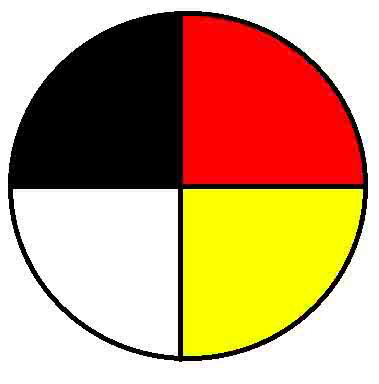 Youth
Elder
Physical
Emotional
West
East
Spiritual
Mental
This Photo by Unknown Author is licensed under CC BY
Adult
Baby
Avis Garcia, PhD
South
[Speaker Notes: 4 Cardinal Direction, Races of Human Kind, Cyclical movement of time, Four Seasons, 4 stages of human development. Red = Understanding the trauma. Yellow = Releasing the Trauma. Black = Confronting the Trauma. White = Transcending the pain.]
Manageable
As with other diseases “addicts are not responsible for their disease, but they are responsible for what they do about their disease” and “they are fully responsible for their behaviors at every stage of healing.”
Women do get better if treatment addresses both addiction and trauma
©️Avis Garcia, PhD
Self-management
Mindfulness – meditation, spirituality, prayer, self-talk

Movement - Dance, exercise, walking, CrossFit, hiking, yoga, running, sports

Rhythm – Music, singing, drumming

Art/Creativity- beading, sewing, drawing, painting, crafting
©️Avis Garcia, PhD
Sweat Lodge
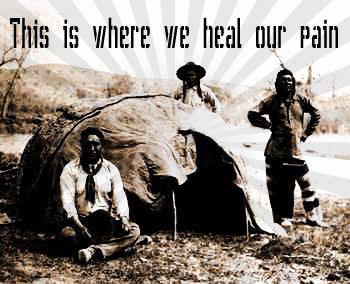 Avis Garcia, PhD
[Speaker Notes: Being used increasingly in various medical, mental health, corrections and substance abuse treatment centers. The Arapaho spirituality of the sweat lodge centers upon the major concept of finding balance and well-being with mother earth and the Great Spirit. In regards to health and well-being, is the balancing of the physical, emotional, mental, and spiritual that involves family, community and environment, and with the Great Spirit. It is a tribal best practice as evidenced by effectiveness from a number of studies that have studied the benefits on participants and positive impacts as used in the counseling context (Garrett, et al, 2011).]
Riding the Wave
Avis Garcia, PhD
Individual Capabilities
Strengths Based
Positive View
Self-Efficacy
Self-Regulation
This Photo by Unknown Author is licensed under CC BY-NC
Avis Garcia, PhD
Treatment/Prevention Continued
NA cultures contain all the necessary knowledge to socialize mentally, healthy, substance-free youth. This knowledge need not be replaced with information or socialization derived from European culture.
Cultural ways and knowledge must be viewed as equal to social science prevention and TX knowledge.
There exist within NA cultures developmental risk and protective factors.
Treatment must be culturally specific to be successful.
©️Avis Garcia, PhD
[Speaker Notes: There is a “hunger” among NA adults and adolescents for their cultural knowledge.]
Cultural Considerations
Sharing stories as way of education 
Keep session informal in nature and conduct in a comfortable setting, as well as allowing for flexible start and end time.
I learned from personal experience NAs populations prefer to work without time pressures or constraints. “Indian Time”
©️Avis Garcia, PhD
[Speaker Notes: Offer something to drink at least some water or a light snack.]
Culture & Spirituality
This Photo by Unknown Author is licensed under CC BY-SA-NC
Avis Garcia, PhD
Storytelling
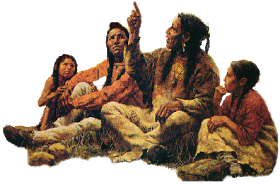 ©️Avis Garcia, PhD
NATIVE PRIDE
https://www.nativeprideus.org

Dr. Clayton Small
“The Good Road of Life” adults
“Native H.O.P.E. (Helping Our People Endure) Youth
Avis Garcia, PhD
Ha Hou!

Avis Garcia, PhD
avisgarciaphd@gmail.com
Avis Garcia, PhD
Sources
1. Brave Heart, M. Y. H., & DeBryn, L. M. (1998). The American Indian Holocaust: Healing historical unresolved grief. American Indian and Alaska Native Mental Health Research, 8(2), 60-82. doi:10.5820/aian.0802.1998.60
2. Myhra, L. L. (2011). “It Runs In the Family”: Intergenerational Transmission of Historical Trauma among Urban Indians and Alaska Natives. The Journal of the National Center of American Indian and Alaska Native Mental Health Research, 18(2)17-40.
3. Garrett, M. J., & Portman, T. A., (2011). Crying for a Vision: the Native American Sweat Lodge Ceremony as Therapeutic Intervention. Journal of Counseling and Development; 89(3)318-325.
4. Gone, J.P. (2009). A Community-Based Treatment for Native American Historical Trauma: Prospects for Evidence-Based Practice. Journal of Consulting and Clinical Psychology, 77(4), 751-762.
5. Brave Heart, M. Yellow Horse (2003). The historical trauma response among Natives and its 
relationship with substance abuse: A Lakota illustration. Journal of Psychoactive Drugs, 35(1), 7-13. 
5. Duran, E. & Duran, B. (1995). Native American postcolonial psychology. Albany, NY: State 
University of New York Press. 
6. Duran, E. (2006). Healing the Soul Wound: Counseling with American Indians and other Native Peoples. New York, NY: Teachrs College Press. 
7. Warne, D., & Lajmodiere, D. (2015). American Indian health Disparities: Psychosocial Influences, 9(10)1111-12198.
©️Avis Garcia, PhD
Sources cont…
9. Whitbeck, L.B., Adams, G. W., Hoyt, D. R., & Chen, X. (2004). Conceptualizing and measuring historical trauma among American Indian People. American journal of community psychology, 33(3-4), 119-130.
Avis Garcia, PhD